:
ЧАСОВНИК  ИЛИ  САТ
Многи људи на руци носе часовник  или  сат.
То је справа за мерење времена.
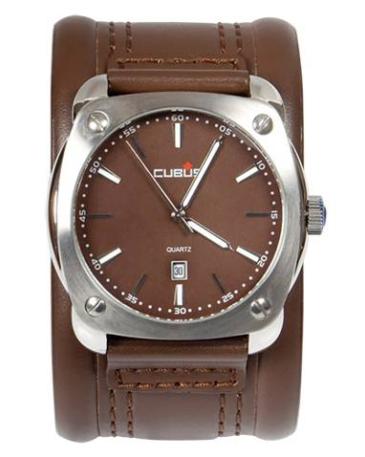 Сат показује сате  и  минуте.
Мала казаљка показује сате .
Велика казаљка показује минуте.
12
1
11
2
10
9
3
8
4
7
5
6
12
1
11
2
10
9
3
8
4
7
5
6
12
1
11
2
10
9
3
8
4
7
5
6
12
1
11
2
10
9
3
8
4
7
5
6
12
1
11
2
10
9
3
8
4
7
5
6
12
1
11
2
10
9
3
8
4
7
5
6
12
1
11
2
10
9
3
8
4
7
5
6
12
1
11
2
10
9
3
8
4
7
5
6
12
1
11
2
10
9
3
8
4
7
5
6
12
1
11
2
10
9
3
8
4
7
5
6
12
1
11
2
10
9
3
8
4
7
5
6
12
1
11
2
10
9
3
8
4
7
5
6
12
1
11
2
10
9
3
8
4
7
5
6
Када велика казаљка обиђе цео круг прошао је 1 сат.
Један сат има 60 минута.
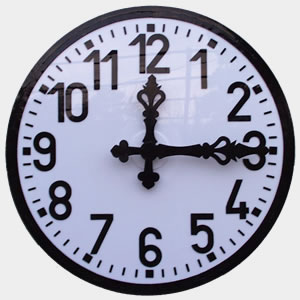 Када мала казаљка обиђе пун круг прошло је пола дана = 12  сати .

Када мала казаљка обиђе два пута пун круг то је цео дан = 24 сата.
Колико је сати?
12
1
11
2
10
9
3
8
4
7
5
6
Колико је сати?
12
1
11
2
10
9
3
8
4
7
5
6
Колико је сати?
12
1
11
2
10
9
3
8
4
7
5
6
Колико је сати?
12
1
11
2
10
9
3
8
4
7
5
6
Колико је сати?
12
1
11
2
10
9
3
8
4
7
5
6
Колико је сати?
?
12
1
11
2
10
9
3
8
4
7
5
6
Колико је сати?
12
1
11
2
10
9
3
8
4
7
5
6
Колико је сати?
12
1
11
2
10
9
3
8
4
7
5
6
Колико је сати?
12
1
11
2
10
9
3
8
4
7
5
6
Колико је сати?
12
1
11
2
10
9
3
8
4
7
5
6
Колико је сати?
12
1
11
2
10
9
3
8
4
7
5
6
Колико је сати?
12
1
11
2
10
9
3
8
4
7
5
6
Колико је сати?
12
1
11
2
10
9
3
8
4
7
5
6
Колико је сати?
12
1
11
2
10
9
3
8
4
7
5
6
Колико је сати?
12
1
11
2
10
9
3
8
4
7
5
6
Колико је сати?
12
1
11
2
10
9
3
8
4
7
5
6
Колико је сати?
12
1
11
2
10
9
3
8
4
7
5
6
Колико је сати?
12
1
11
2
10
9
3
8
4
7
5
6
Колико је сати?
12
1
11
2
10
9
3
8
4
7
5
6
Колико је сати?
12
1
11
2
10
9
3
8
4
7
5
6
Колико је сати?
12
1
11
2
10
9
3
8
4
7
5
6
Колико је сати?
12
1
11
2
10
9
3
8
4
7
5
6
Колико је сати?
12
1
11
2
10
9
3
8
4
7
5
6
Колико је сати?
12
1
11
2
10
9
3
8
4
7
5
6
Колико је сати?
12
1
11
2
10
9
3
8
4
7
5
6
Колико је сати?
12
1
11
2
10
9
3
8
4
7
5
6
Колико је сати?
12
1
11
2
10
9
3
8
4
7
5
6
Колико је сати?
12
1
11
2
10
9
3
8
4
7
5
6
Колико је сати?
12
1
11
2
10
9
3
8
4
7
5
6
Колико је сати?
12
1
11
2
10
9
3
8
4
7
5
6